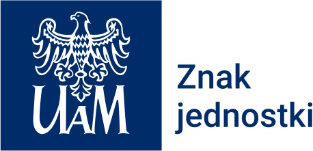 Znaki jednostek przygotowuje zgodnie z księgą znaku Centrum Marketingu UAM
Dolny pasek w granacie ogólnouczelnianym lub w kolorze jednostki, zgodnie z księgą znaku UAM
Nagłówek
Przykładowe pole tekstowe
Dolny pasek w granacie ogólnouczelnianym lub w kolorze jednostki, zgodnie z księgą znaku UAM
Dolny pasek w granacie ogólnouczelnianym lub w kolorze jednostki, zgodnie z księgą znaku UAM
Boczny pasek w granacie ogólnouczelnianym lub w kolorze jednostki, zgodnie z księgą znaku UAM